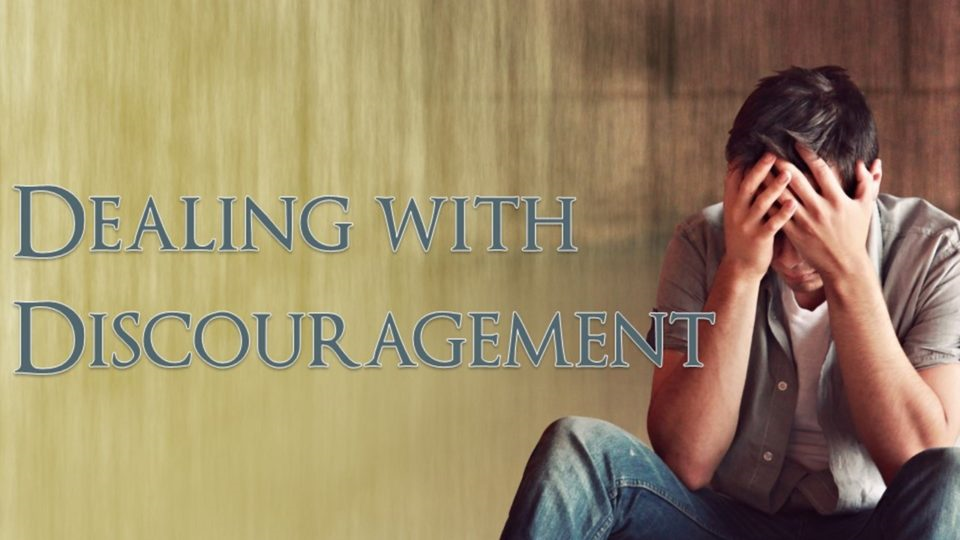 How to Conquer Discouragement
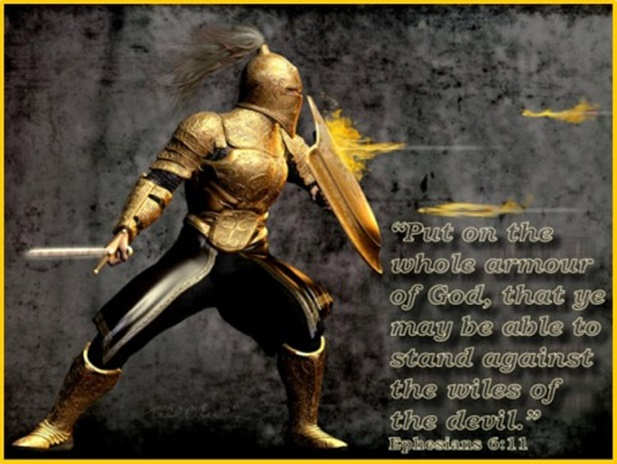 Confess your discouragement as sin – Prov. 28:13
This will Remove the conviction of the Holy Spirit / restore fellowship with God.
2. Confess discouragement as (lack of faith) – “Whatsoever is not of faith        is sin…” Proverbs 28:13-14; I Timothy 1:19; I John 1:9
3. Confess your discouragement to those you have influenced –                    James 5:16
4. Take up the shield of faith -
This is done by recognizing Satan’s lies and quoting God’s truth –                            II Corinthians 12:9
5. Set up a place to be alone with God – Matthew 6:6; Luke 6:12
6. Encourage your heart in the Lord -
This is done through meditation on Scripture (Psalms and I and II Peter)
7. Remove yourself from discouraged people as much as possible – Deuteronomy 20:8; Judges 7:2-3
8. Place yourself around positive people – Phil. 3:7-20; II Cor. 12:7-10
9. Get busy serving the Lord and others (joy in serving Jesus) –                        Phil. 2:1-5
10. Avoid making major decisions during times of discouragement – Philippians 4:11; I Timothy 6:6-8
11. Tell your authorities and other godly Christians that you are discouraged and ask them to pray for you – James 5:16
12. In everything give thanks – I Thessalonians 5:18; Hebrews 13:15
13. How can God use this problem in my life for my benefit and the benefit of others – (Job)
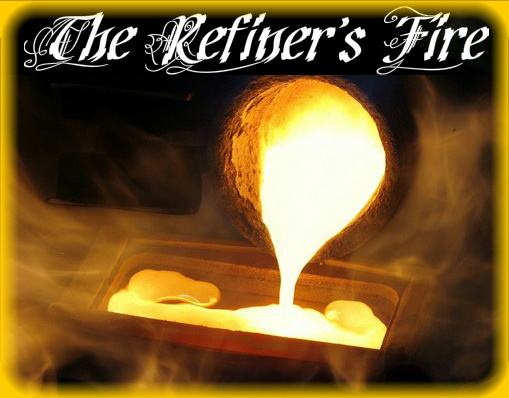 “But He knoweth the way that I take: when He hath                tried me, I shall come forth as gold.”
14. Read about the hero’s of faith – Heb. 11:32-12:4
15. Read biographies of great Christians – I Corinthians 1:4
16. Listen to good up-lifting music - Psalms 
17. Focus on God’s reputation – Matthew 6:9
18. Ask God for wisdom to discern how that the problems and pressures you are facing can develop faith and godly character in your life – Romans 5:1-3, 8:28-29; James 1:1-4
19. Do not stop going to church – Heb. 10:24-25
If you see someone discouraged pray, exhort, comfort, bear their burdens.
David – “I went with them to the house of God with the voice of joy and rejoicing…”
20. Embrace the sovereignty of God – Rom. 8:28 (Trust Him)
21. Reflect (remember) on God’s goodness, faithfulness and provision – “Remember the former things of old for I am God and there is none else. I am God and there is none like unto me…hope thou in God…”
22. Read your Bible daily – Psalms, I and II Peter 
23. Meditate on Scripture – Psalms 119 “They will be the joy and rejoicing of your heart…”
24. Cast your burden on the Lord – “Cast thy burden on the Lord and he shall sustain thee, He  shall never suffer the righteousness to be moved…” (see Phil. 4:6-7; I Thess. 5:17-18)
25. Claim the promises of God – Romans 8:31-39
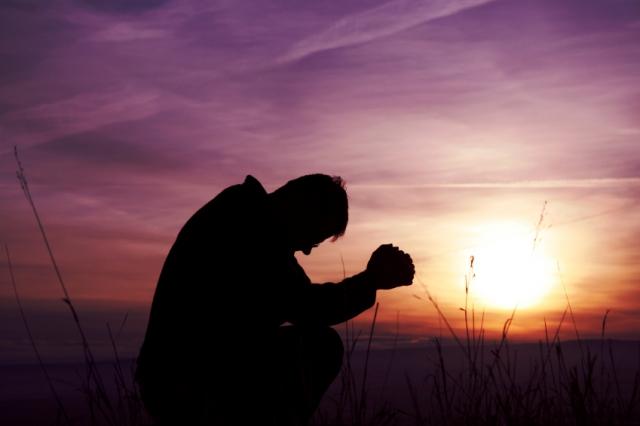 “And David was greatly distressed; for the people spake of stoning him…but David encouraged himself in the LORD his God.”      (I Sam. 30:6)